Complete the reformation完成革新 - Derek Frank01/24/2016
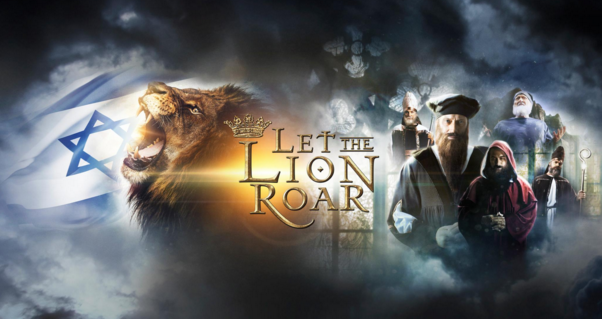 中文翻译出處：台灣ICEJ
電影《Let the Lion Roar讓獅子吼叫》 ：
「取代神學」是一個大騙局，它是Reformation（新教革新）没有完成的部分；
也解釋了為什麼全地有極多教會，卻只有少數散發出讓猶太人忌妒的榮耀
2
Reformation（新教革新）没有完成的部分：
教會要在這世代儘早完成革新—就是認識教會與以色列的關係。
當教會完成革新—正確地認識與以色列的關係—在末世將透過教會帶出奇妙盼望。
3
完成革新異象：
廿五年前，Derek Frank還是個年輕牧師，在英國一間大的靈恩教會牧會，那時候他禱告呼求更多能力。神回應以重覆赐下一個畫面……
4
完成革新異象：
一棟奇特的建築，穿戴邪惡面具的人進進出出，然後畫面轉到一個現代研討會，與會者帶著翻譯耳機，信息傳到全球各地；
然後畫面都以這句話結束：「完成教會革新」……
5
完成革新：
多年後首次到瑞士日內瓦，映入眼簾的景象竟和異象中所見一模一樣，非常清晰。
正是十六世紀時，宗教改革家約翰.加爾文（John Calvin）傳講宗教改革的聖彼得大教堂。
6
完成革新：
日內瓦當時如同逃城，任何因宗教迫害流離失所的人，都來到這裡，日內瓦歡迎每個人，唯獨：
拒絕猶太人。
這個從日內瓦釋放出來的訊息塑造日後解讀福音的雛形...
7
革新未完成之处：
宗教改革唯一没改變的是我們對猶太人的態度---“猶太人當受咒
詛，他們要為每件事承受罪責，他們是永被咒詛的。“
這成為日後從日內瓦廣傳之福音背後的信念。
8
查看加爾文的聖經注釋：
羅馬書十一26“以色列全家都要得救”，加爾文的注釋是：神所說的以色列，已經成為教會。
但是加拉太書六16說到上帝名下有兩種人：“凡照此理而行的，願平安、憐憫加給他們，和上帝的以色列民”，不是只有教會。
9
查看加爾文的聖經注釋：
由此可見，加爾文顯然不認為以色列在神持續的計劃中還扮演任何角色。
他只同意以色列曾扮演特殊角色，但往後已不再需要她了。
10
查看加爾文的聖經注釋：
隱含的意思就是，加爾文認為神對以色列的應許太無條件，所以需要重新解釋：
就是上帝對以色列說“我以永遠的愛愛你 ”，這具話需要重新詮釋。
11
神守約不是根據以色列人的行為：
然而，耶利米書卅一章說，“這些定例若能在我面前廢掉，以色列的後裔也就在我面前斷絕，永遠不再成國。這是耶和華說的”。
耶和華如此說：若能量度上天，尋察下地的根基，我就因以色列後裔一切所行的棄絕他們。所以，神守約不是根據以色列人的行為。
12
革新未完成之处误导教會：
猶太人的順服也不是神持守信實的前題。
加爾文很清楚這些經文，他其實是刻意表明這些強有力的應許並非無條件。
加爾文寫下的文章塑造教會思維，後來造成嚴重的影響及後果。
13
未完成革新：
加爾文雖然挖得很深，但不夠深，以致新教教會不穩固。
加爾文當年需要再往下挖，再往前三百年，直到君士坦丁大帝時代，他將看見政權如何將基督教信仰與猶太根源切割….
14
未完成革新：
西元二、三世紀政權將基督教信仰與猶太根源切割: 當時，任何猶太人歸信基督，他必須在眾人面前異常慎重地公開放棄與猶太背景有關的一切。
因此，十六世紀的宗教改革非常地不完全。
15
完成革新：
如果教會繼續走在過往的道路，她將遭遇非常艱難的危機。我們在思想上與以色列分隔，我們走的方向就與神的方向不一致。
Vs.
另一個道路是因著與以色列根源連結，與以色列關係恢復，教會革新得以完整、完全。
16
完成革新：
如果教會能明白自己是誰，接回以色列，不堅持走過去的路，謙卑自己緊緊與以色列連結，就能在末世得到蘊藏在這個機會中的力量---也就是從神來的恩膏、祝福、能力
17
仇敵的計策：
仇敵發現牠最大的威脅—也是教會寶貴的資產—就是教會的身分、自我認知，知道自己真正是誰，從哪裡來，要往哪裡去。
仇敵認為最大威脅是當外邦人加入猶太人，並且了解從連結猶太根源可以得到天國應許，這對
牠是大威脅、大麻煩。
18
部分的福音：使徒行傳2
復活的主告訴彼得及其他門徒神國的事，我要把我的教會建立在這個磐石上，陰間的權柄，不能勝過他。我要把「天國」的鑰匙給你。
訊息主要內容是神國！
19
使徒行傳二章中的內容：
當彼得於五旬節演說—聽他演說的人都是猶太人.
但是現今教會所謂的全備福音只是使徒行傳二38“悔改、奉耶穌基督的名受洗，叫你們的罪得赦，就必領受所賜的聖靈”。
當然這正確。
20
使徒行傳二章中的內容：
只是在彼得這篇信息前後文中，它只佔一小部分，其他節是甚麼目的？給誰的？它是關於神對以色列持續的計畫！
彼得此信息是給初代信徒，都是猶太人….
21
使徒行傳二章中的內容：
猶太人領受此信仰根基，關於神將來的國度，就是神在我們身上工作，透過我們預備道路，讓神國最終在地上掌權！
他們要為神預備道路，當然必須重生，對他們而言，重生像是進入神國的前門鑰匙。
22
使徒行傳二章中的內容：
但是教會只傳講悔改、奉耶穌基督的名受洗、重生，就像只進到玄關就停了。
而後面大宅是天國。
因此當仇敵在他們耳邊私語：神對以色列還繼續有計畫嗎？教會開始接受取代神学這個謊言。
23
教會接受謊言、改革不完全 ：
仇敵的詭計使外邦人在信仰上與猶太根源失聯。
正如仇敵所料，他們失去了方向，教會漸漸變成無力的狂熱虛偽信仰，與猶太根源斷絕聯繫，以為新約是神直接與自己立定的…
24
教會接受謊言、改革不完全 ：
六到十六世紀約一千年間，人們無法接觸聖經，是屬靈的黑暗期，產生屬靈真空，伊斯蘭教在這段時間創立。
反猶主義生根蔓延好幾個世紀，仇恨猶太人成為普遍的心態，幾乎所有人都無緣無故地恨猶太人。
25
教會接受謊言、改革不完全 ：
這麼嚴重的後果，造因於一個扭曲的謊言，產生對猶太人的恨惡。
這就是當年宗教改革時的社會背景。
26
羅9:13『雅各是我所愛的、以掃是我所惡的。』…15因他對摩西說、『我要憐憫誰、就憐憫誰、要恩待誰、就恩待誰。』…22倘若　神要顯明他的忿怒、彰顯他的權能、就多多忍耐寬容那可怒豫備遭毀滅的器皿．23又要將他豐盛的榮耀、彰顯在那蒙憐憫早豫備得榮耀的器皿上．
24這器皿就是我們被　神所召的、不但是從猶太人中、也是從外邦人中、這有甚麼不可呢。』
27
為猶太人的救恩禱告
求神憐憫猶太人，好叫各地的猶太人在壓力及逼迫中，轉向神
求神打開他們的眼睛，讓他們知道他們應當有的產業:救恩原本就屬於他們!
羅馬書9:25就像　神在何西阿書上說、『那本來不是我子民的、我要稱爲我的子民．本來不是蒙愛的、我要稱爲蒙愛的。26從前在甚麼地方對他們說、你們不是我的子民、將來就在那裏稱他們爲永生　神的兒子。』
28